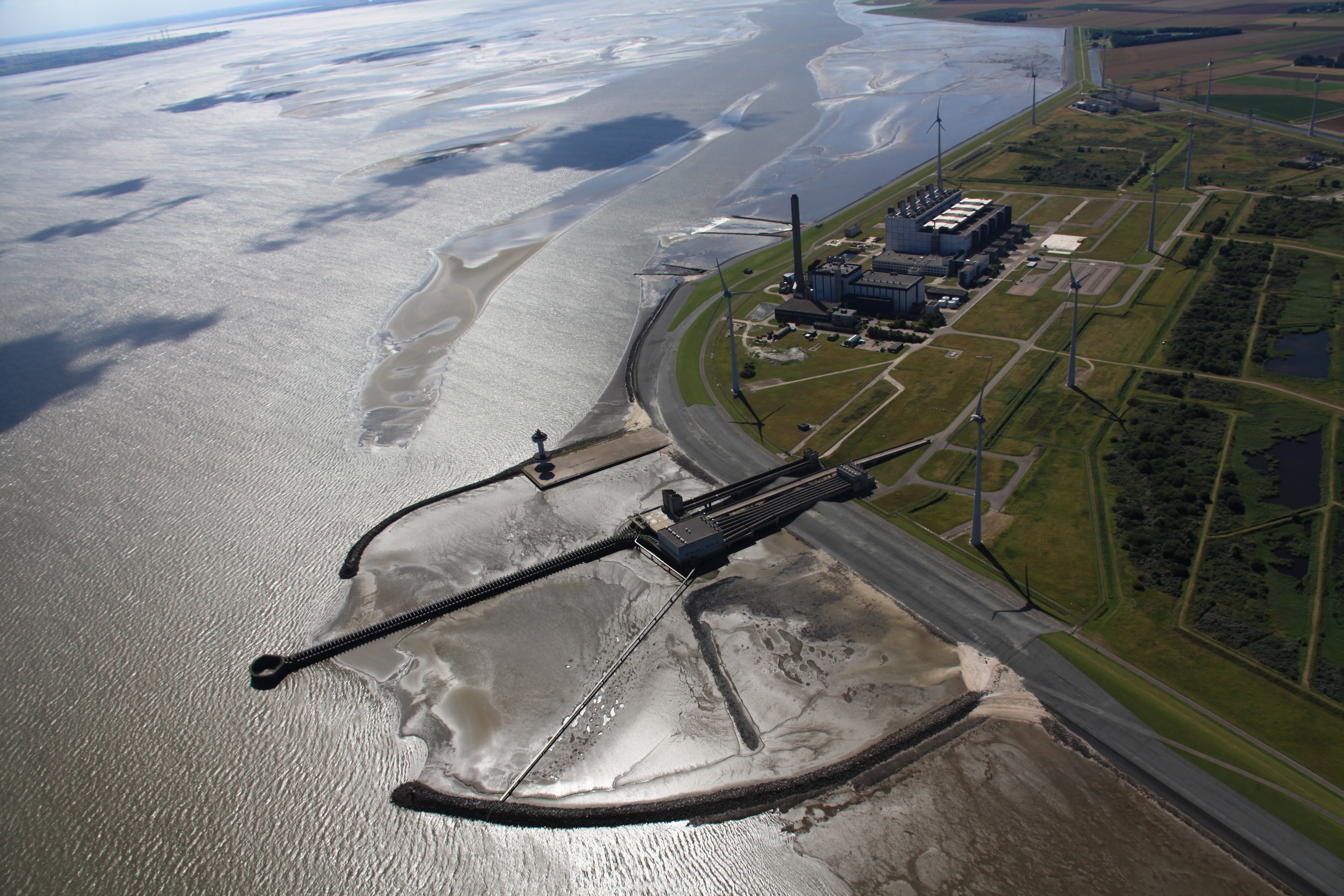 Welkom op de Eemscentrale
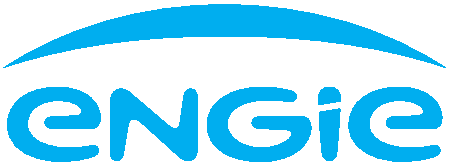 Veiligheidsinstructies voor eigen medewerkers en contractor
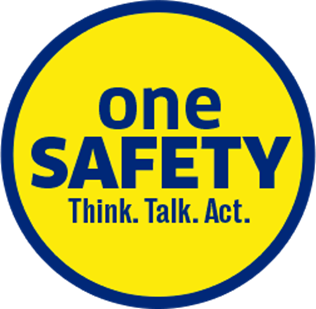 1
Veiligheidsinstructie
Na deze presentatie wordt uw kennis getoetst
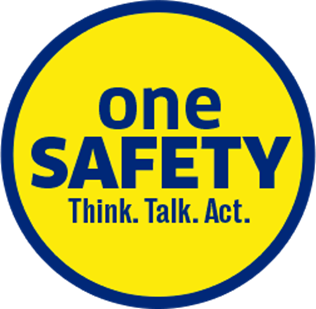 2
Toegang tot de locatie
Er worden regelmatig alcoholcontroles en visitaties uitgevoerd
U meldt zich bij de portier

U krijgt een persoonlijke toegangspas voor de locatie

U gebruikt deze pas voor in- en uitchecken

De bezoekerspas draagt u altijd bij u

U meld u bij uw contactpersoon van ENGIE op de locatie

Bij inchecken kan een alcohol- of drugscontrole worden uitgevoerd: bij ons is de norm 0,00%!

Bij het verlaten van de locatie kan door de bewaking visitatie worden uitgevoerd van uw tas en/of voertuig
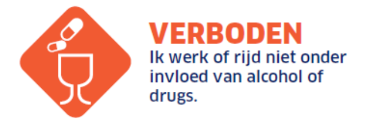 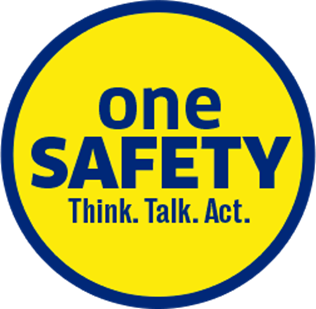 3
Brand of ongeval
Blijf kalm en zorg eerst voor uw eigen veiligheid
Meld brand, een ongeval altijd via het telefoonnummer:
+31 (0)88 769 22 22


Vermeld bij een brand of ongeval:
Uw naam en telefoonnummer
De locatie Eemscentrale
De specifieke plaats van het incident
De aard en ernst van het incident
Het aantal slachtoffers
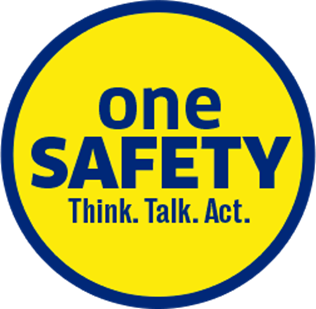 4
Verzamelplaats bij ontruiming
Volg de instructie van uw begeleider en BHV’er
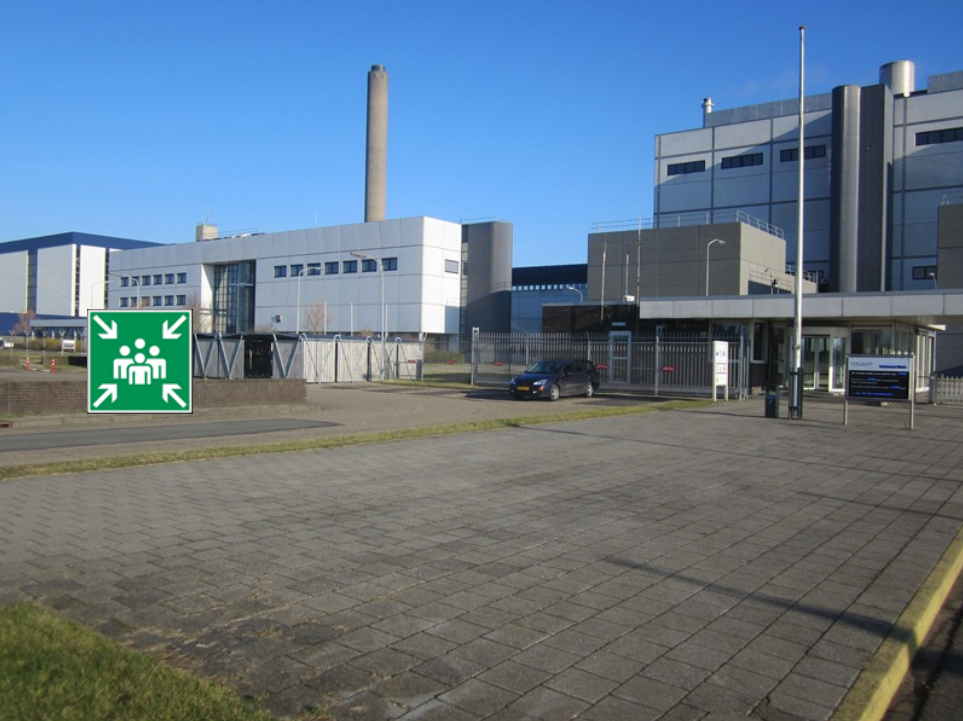 Ontruimingsalarm: Slow Woop







Verzamelen buiten bij de portiersloge
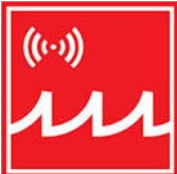 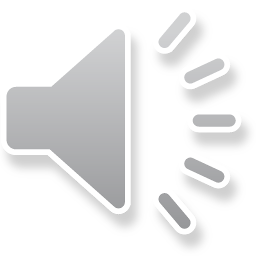 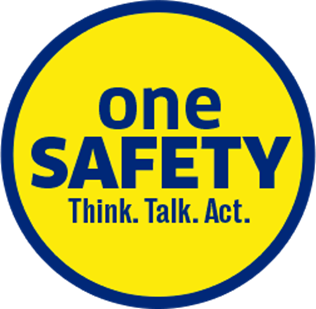 5
Life Saving Rules
Niet naleven kan leiden tot zware ongevallen
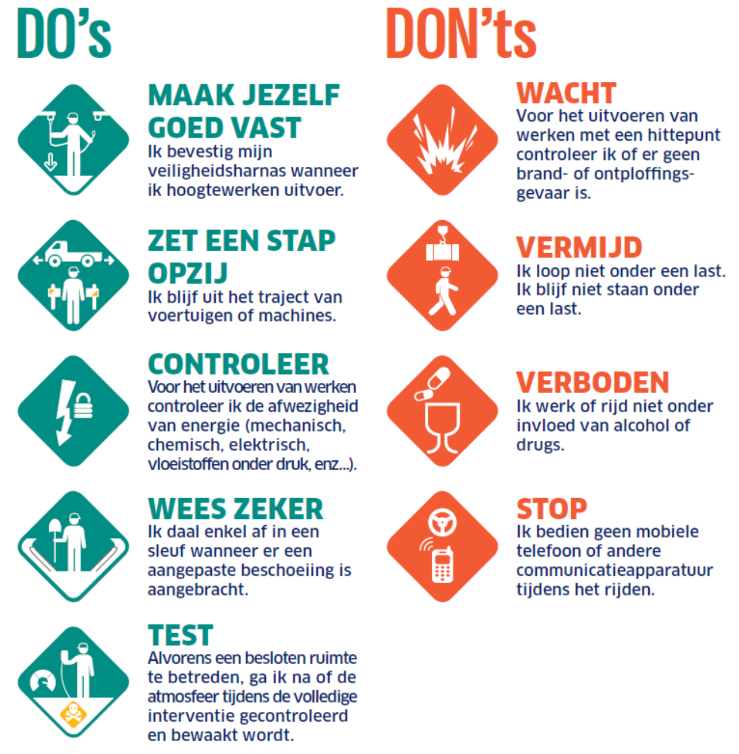 Bij ons is de norm 0,00%!
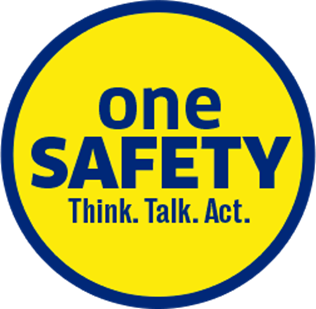 6
Verkeer
De wegenverkeerswet is op de locatie van toepassing
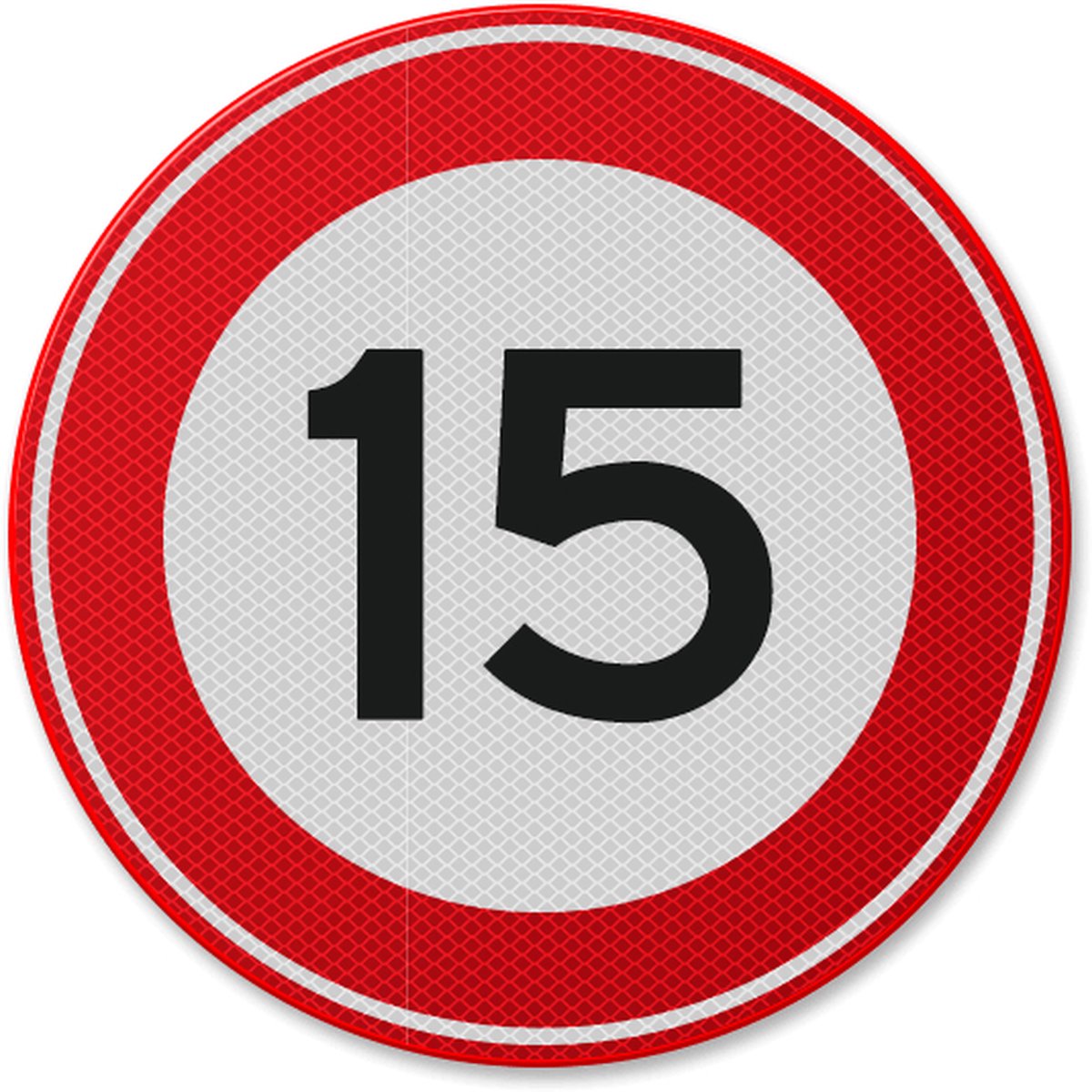 U mag de locatie met uw voertuig alleen oprijden na toestemming van de bewaking

U gebruikt de door de bewaking verstrekte parkeerkaart

U rijdt altijd een veilige snelheid met een maximum van max. 15 km/h

U geeft altijd voorrang aan fietsers en voetgangers

U parkeert niet voor uitgangen en blusaansluitingen

U parkeert alleen op de met een P-bord aangewezen locaties
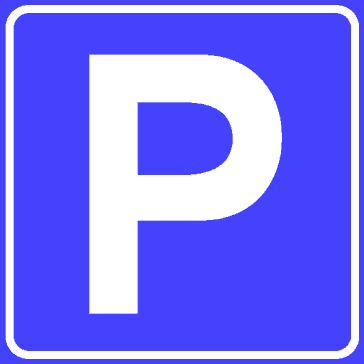 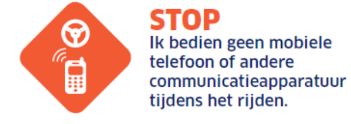 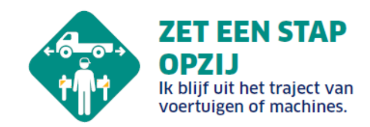 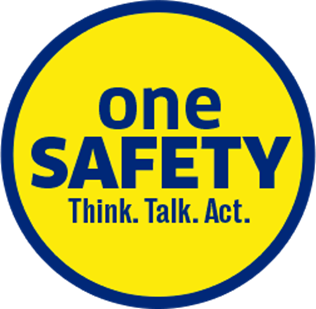 7
Persoonlijke bescherming: PBM’s
Controleer altijd of de PBM’s de juiste bescherming bieden
Verplicht te dragen op de locatie, tenzij anders aangegeven:
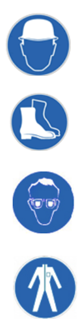 Veiligheidshelm
Veiligheidsschoenen
Veiligheidsbril
Werkkleding
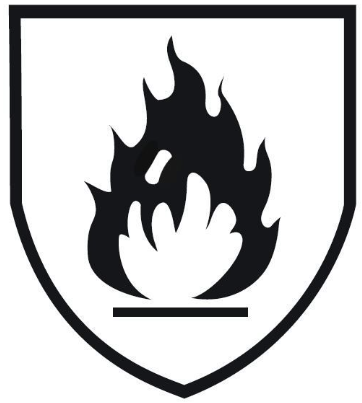 In de installaties: werkkleding die brandvertragend is
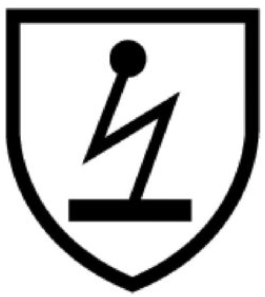 In ATEX-gebieden: werkkleding die antistatisch is
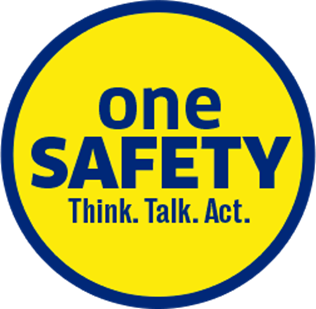 8
Aanvullende PBM’s (dan voorgeschreven op de werkvergunning)
Gebruik altijd de voorgeschreven PBM’s
Verplicht te dragen op de locatie, tenzij anders aangegeven:


			Handbescherming
			

			Adembescherming
			
			
			Valharnas
	

			Gehoorbescherming


			Gelaatscherm
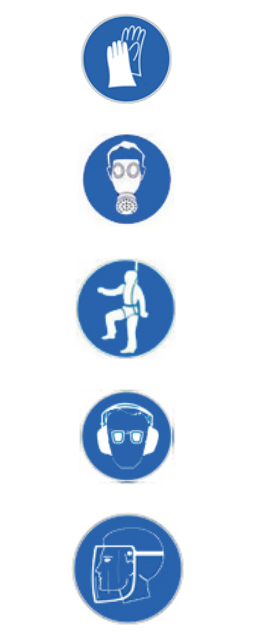 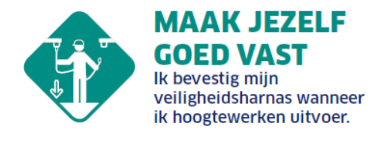 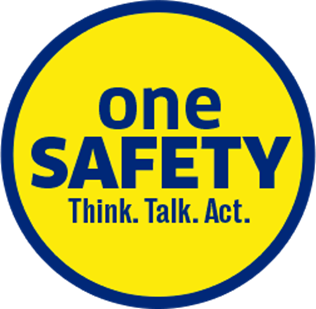 9
Werkvergunning
De werkvergunning is er voor uw veiligheid en die van anderen
Er mag alleen gewerkt worden met een voor de betreffende werkzaamheden geldige werkvergunning

De werkvergunning wordt uitgegeven door uw Interventie Verantwoordelijke (IVV-er)

Op de werkvergunning staan de belangrijkste voorschriften voor het uitvoeren van de werkzaamheden

Is de werkvergunning niet duidelijk, vraag dan uitleg!

Gebruik de op de werkvergunning voorgeschreven PBM’s
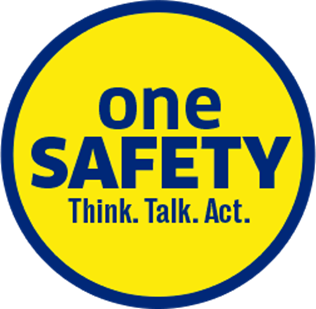 10
LMRA (Laatste Minuut Risico Analyse)
Bij ‘Nee’ of twijfel  STOP! Ga naar je IVV/leidinggevende en bespreek de situatie
Controleer voordat u begint bij elke nieuwe klus, en na een pauze:

Is duidelijk wat voor werk ik moet doen?
Weet ik zeker aan welk installatiedeel ik moet werken?
Is mijn werkplek schoon en veilig?
Is de werkvergunning met mij besproken?
Ken ik de risico’s van mijn werk?
Zijn installatiedelen veiliggesteld volgens de werkvergunning? Heb ik dat gecontroleerd?
Zijn beheersmaatregelen getroffen volgens de werkvergunning?
Zijn arbeidsmiddelen en persoonlijke beschermingsmiddelen gekeurd en geschikt voor mijn werkzaamheden?
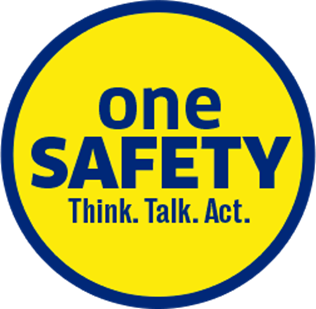 11
Veiligheidssignalering
De veiligheidssignalering is ook voor u geplaatst
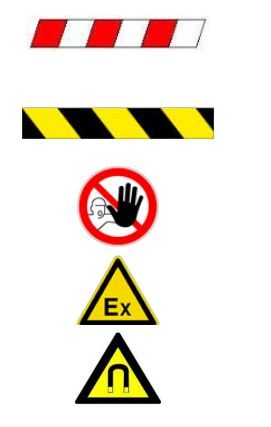 Gevaarlijk gebied (werkzaamheden, hijsen van lasten etc.).
     Niet betreden zonder toestemming!

Gevaar voor stoten, vallen, struikelen, straling.
     Niet betreden zonder instructie!

Verboden te betreden zonder toestemming!

Explosiegevaar.
     Niet betreden zonder instructie!

Magnetisch veld.
     Niet betreden zonder instructie!
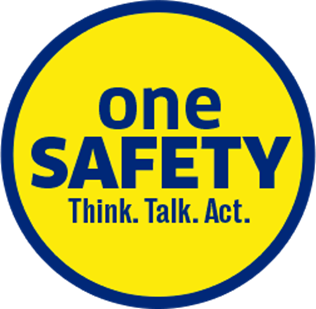 12
Overzicht gevaarsymbolen
Zorg ervoor dat u de risico’s van de gevaarlijke stoffen kent
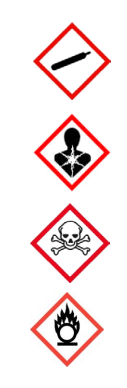 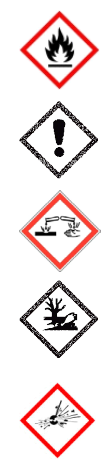 Ontvlambaar                                                     Gassen onderdruk


Schadelijk of irriterend			 Op lange termijn gezondsheidsschade


Corrosief				 Giftig


Milieuschade				 Oxiderend


Explosief
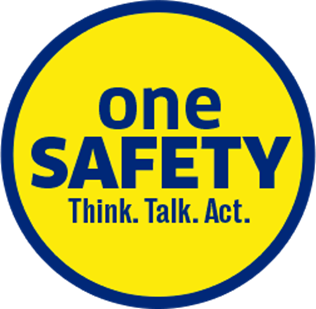 13
Veiligheidsbewust, orde en netheid
Meldt alle onveilige situaties en bijzonderheden bij uw contactpersoon
Werk uitsluitend op goedgekeurde steigers (zie keuringsdatum)

Zet wand- en vloeropeningen af met steigermateriaal of hekwerk

Aangetroffen olielekkages en asbest- of keramische vezel-houdende materialen direct melden bij uw IVV’er

Houdt blusmiddelen, nooduitgangen en vluchtroutes vrij

Bij het onderbreken van uw werkzaamheden (pauze/einde werktijd) ruimt u afval op en laat u de 
     werkplek geordend achter

Voorkom struikelgevaar en houdt werkplek en looppaden vrij van materialen

Deponeer afval gescheiden in de juiste afvalcontainers
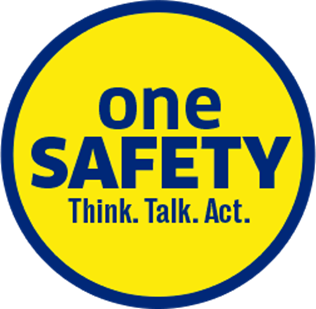 14
Zero Tolerance
We spreken elkaar aan op onveilig gedrag
Houdt u zich niet aan de regels dan heeft dit serieuze consequenties

Op de locatie wordt gebruik gemaakt van cameratoezicht en toezichthouders welke overtredingen 
     vastleggen

Het doel is een strikte handhaving van de veiligheidsregels

We gebruiken bij overtredingen gele en rode kaarten

Een rode kaart wordt o.a. gegeven bij gebruik alcohol en drugs. Bij ons is de norm 0,00%!

Bij een rode kaart wordt de contractmedewerker direct van de locatie verwijderd en toegang 
    ontzegd voor alle locaties van ENGIE
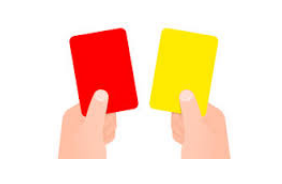 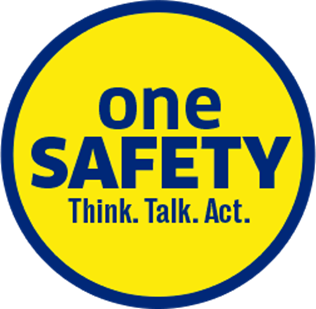 15
Locatieregels voor uw eigen veiligheid
We horen graag uw verbeterpunten voor onze locatie
Het is verboden om de locatie onder invloed van, of in het bezit te zijn, van alcohol en/of drugs. Bij ons is de norm 0,00%!

Roken is alleen toegestaan op de aangewezen rookplekken

Meldt direct alle onveilige situaties en (bijna) ongevallen bij uw leidinggevende of 
     contactpersoon van ENGIE

Het maken van opnames (foto, film) is alleen toegestaan na toestemming van een 
     leidinggevende van ENGIE
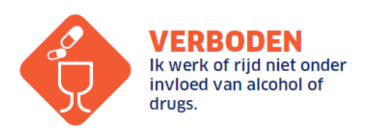 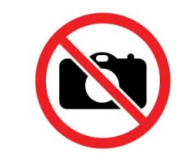 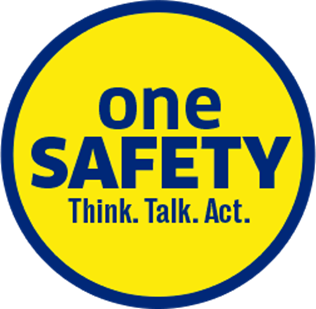 16
Gebruik van USB-sticks of harde schijven
Sluit niet zomaar iets aan op een systeem in de centrale
Het is niet toegestaan om USB-sticks, harde schijven of andere opslagmedia 
     te gebruiken om data van een industrieel systeem af te halen of erop te zetten
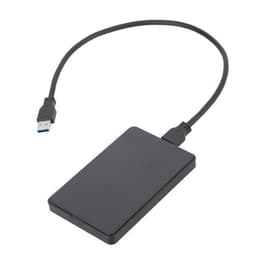 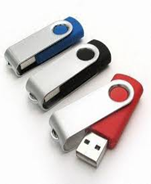 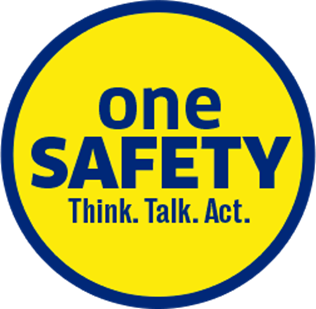 17
Scannen van USB-sticks of harde schijven
Scan elk extern medium iedere keer voor gebruik
Gebruik bij voorkeur een medium die enkel voor deze ENGIE locatie gebruikt wordt

De locatie kan een USB-stick ter beschikking stellen

Mocht er geen andere oplossing zijn dan het gebruik van USB-sticks, harde schijven
    of andere opslag media, raadpleeg dan uw ENGIE contactpersoon

Iedere keer voordat een medium wordt aangesloten op een systeem op locatie moet
     het medium gescand worden door uw ENGIE contactpersoon.  
     Dit moet middels ENGIE scan apparatuur.  
    De scan dient een uitkomst te hebben dat er geen virussen zijn gedetecteerd.
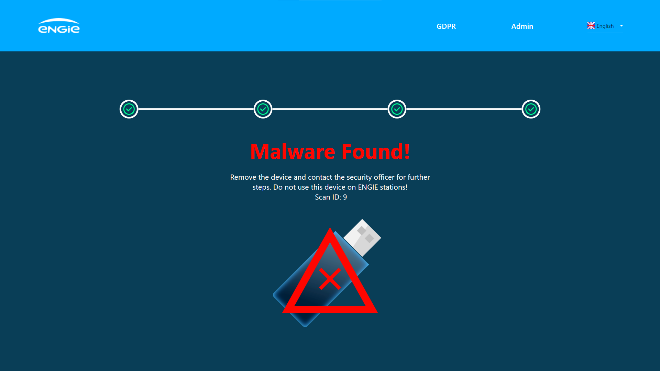 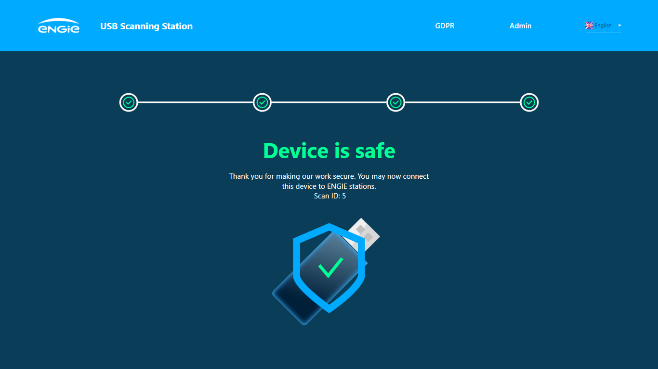 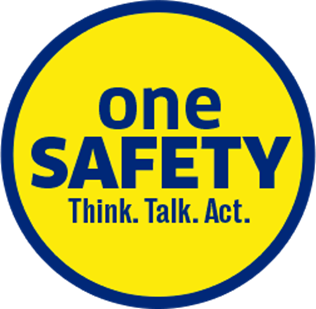 18
Gebruik van externe apparatuur
Raadpleeg altijd uw ENGIE contactpersoon of cybersecurity persoon van de locatie
Aansluiten van externe apparatuur, zoals laptops, aan systemen op locatie
     is niet toegestaan

Is dit noodzakelijk voor de werkzaamheden raadpleeg dan altijd uw ENGIE contactpersoon

Ga na of ENGIE een laptop ter beschikking heeft voor het uitvoeren van de werkzaamheden

Is dit niet het geval, dan heeft ENGIE het recht om uw laptop te beoordelen op een aantal
    punten:
    1. Het apparaat is up-to-date qua besturingssysteem
    2. De validatie dat de virusdefinities < 2 dagen oud zijn
    3. De validatie dat het apparaat onlangs gescand en malware vrij is
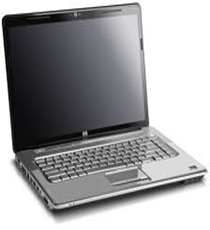 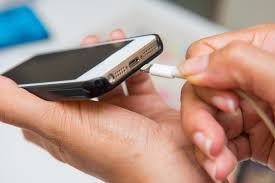 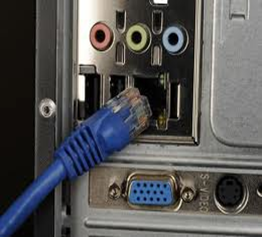 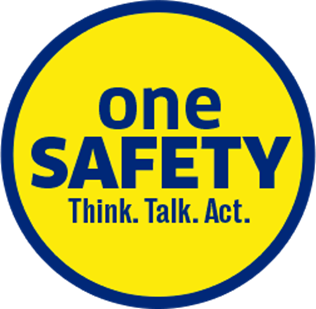 19
We werken veilig … of we werken niet!
We spreken elkaar aan op onveilig gedrag
Wij vinden het erg belangrijk dat u gezond en heelhuids weer terugkeert naar uw familie!

Veel succes op onze locatie.
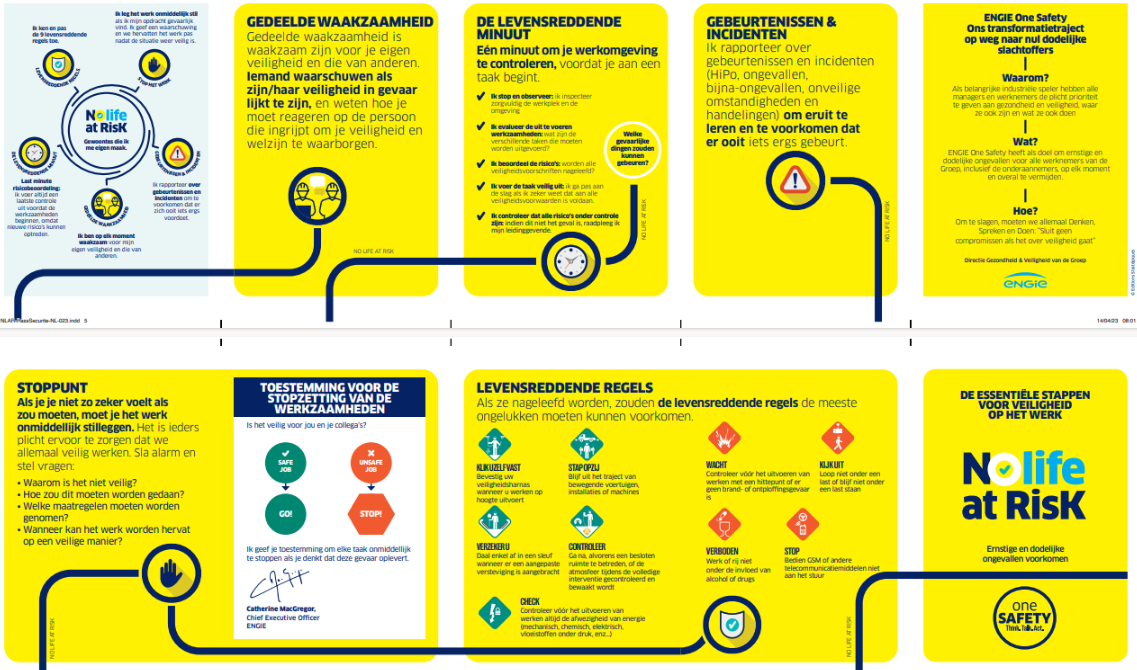 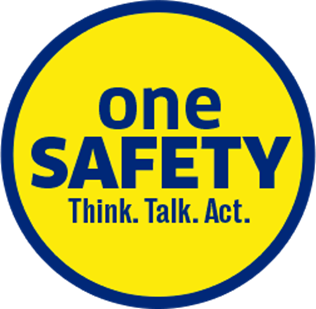 20